The WTCS State Standing Committee on International Education
Committee History and Major Initiatives
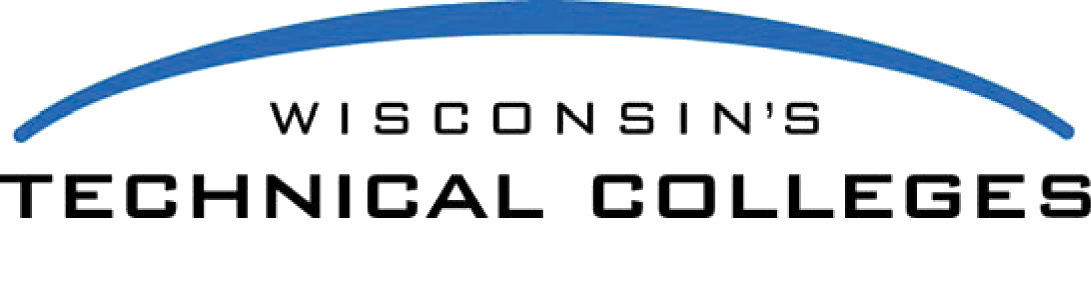 Founded in 1994
Established in 1994 by the WTCS Instructional Services Administrators (ISA)
Included 36 representatives from all 16 WTCS districts
Mission to facilitate internationalization within the WTCS system through:
Curriculum Development
Staff Development
Student Development
Business and Industry Partnerships
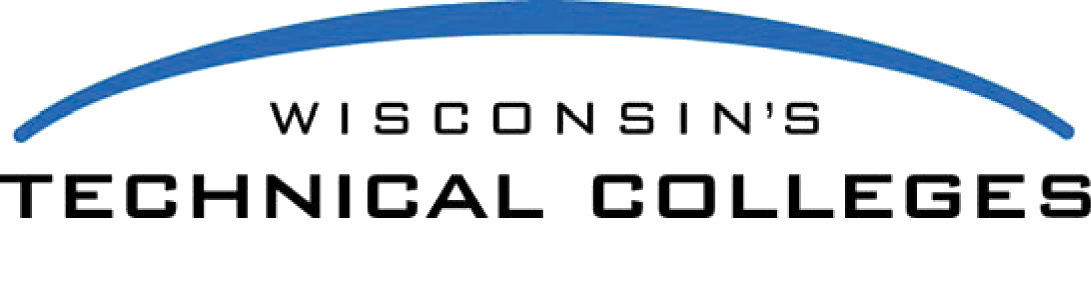 Early Initiatives
State-wide Summer International Education Institute
6 working groups
Communications
Collaboration with Continuing Education and Economic Development
Curriculum Development
Summer Institute Planning
International Professional Development for Faculty, Staff and Students
International Student Issues 
1995 Conducted a survey identifying international experience and interest throughout the WTCS system.
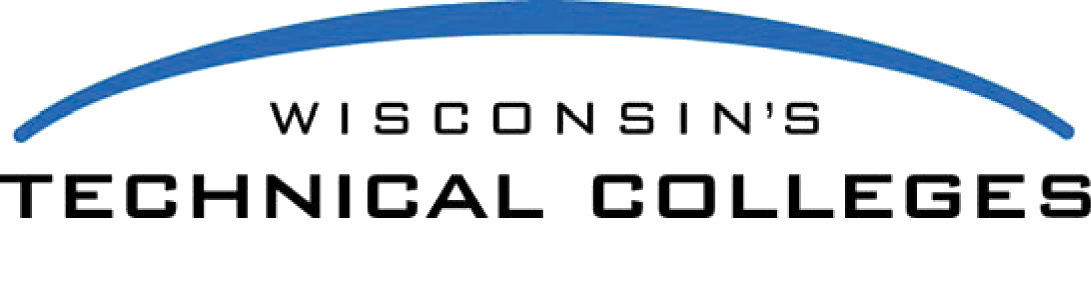 World of International/Multicultural Work Skills DACUM
WTCS System/Board funded a DACUM study
10 representatives of Wisconsin business, industry and service occupations 
Identified the skills and abilities needed by WTCS graduates to function effectively in the global and multicultural marketplace
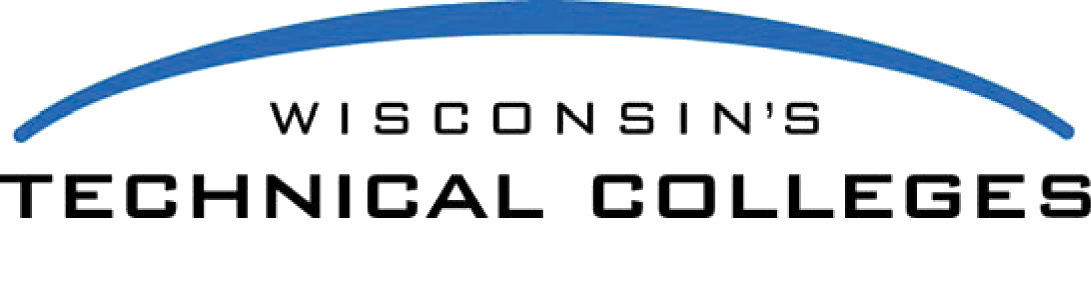 World of International/Multicultural Work Skills DACUM (slide 2)
International Skill Sets as Identified by WI Employers:
Global Perspective
Communication
Language
Organizational Effectiveness
Cultural Integration
Professional Growth
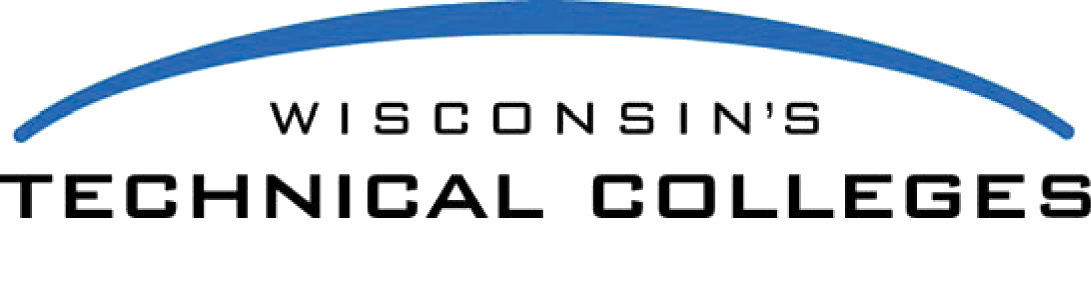 International Skill Sets as Identified by WI Employers:
Global Perspective:
1. Recognize the impact of the global marketplace
2. Recognize the interdependence of the global community
3. Assess the impact of geo-political events
4. Demonstrate geographical literacy
5. Recognize differences in world measurements (energy, quality, currency)
6. Develop awareness of ethical issues (social, economic, environmental, religious, political)
International Skill Sets as Identified by WI Employers (slide 1):
Language:
1. Recognize arbitrary use of language
2. Identify options for overcoming language differences
3. Apply adaptive language strategies
4. Develop a minimal understanding of a second language (American Sign Language, Foreign)
5. Affirm language diversity
International Skill Sets as Identified by WI Employers (slide 2):
Communication:
1. Communicate in a culturally sensitive manner
2. Select appropriate communication methods
3. Anticipate potential communication challenges
4. Communicate easily translatable messages
5. Recognize verbal and non-verbal cross-cultural differences
6. Listen responsively
7. Incorporate awareness of interaction patterns
8. Record pertinent, accurate information
International Skill Sets as Identified by WI Employers (slide 3):
Cultural Integration:
1. Identify culture and diversity
2. Respect and encourage diversity
3. Consider multiple perspectives
4. Manage culture stress (culture shock)
5. Recognize personal prejudices and stereotypes
6. Minimize personal prejudices and stereotypes
International Skill Sets as Identified by WI Employers (slide 4):
Organizational Effectiveness:
1. Build and maintain cross-cultural relationships
2. Identify areas for mutual collaboration
3. Recognize internal/external organizational patterns
4. Function as a cross-cultural team member
5. Develop flexibility in reaching consensus
6. Recognize challenges of problem solving in a multicultural environment
International Skill Sets as Identified by WI Employers (slide 5):
Professional Growth:
1. Adapt to changing situations
2. Pursue continued training/education
3. Access networks and resources effectively
4. Develop awareness of emerging technologies
Curriculum Internationalization Using DACUM Learning Outcomes
1995-1998 WTCS Receives Federal Funding via Title VI UISFL grant to support 46 international curriculum projects.
1996-1998 WTCS Funding supports 30 additional international curriculum development projects disseminated across all 16 districts
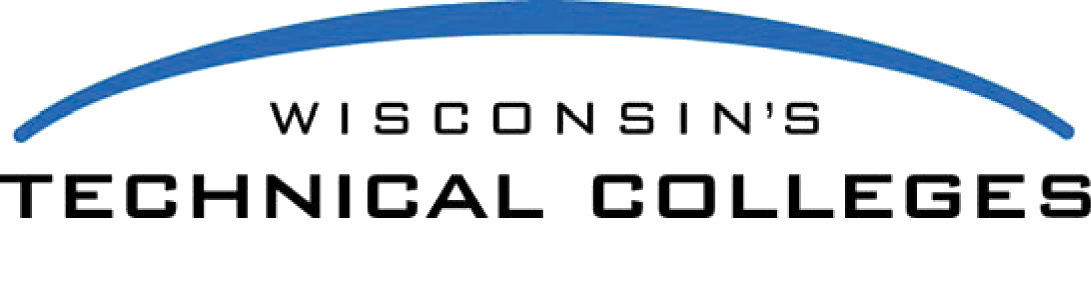 Professional Development Initiatives
Federal Title VI funds created international professional development programs for WTCS faculty and staff
1998 10-day Spanish language study abroad program (coordinated by Milwaukee Area Technical College)
1999 7-day China program (coordinated by Blackhawk Technical College)
1999 14-day Spanish Language and Peruvian Culture Program (coordinated by Milwaukee Area Technical College)
1997-98 Command Spanish and Survival Spanish train-the-trainer workshops for WTCS faculty and staff
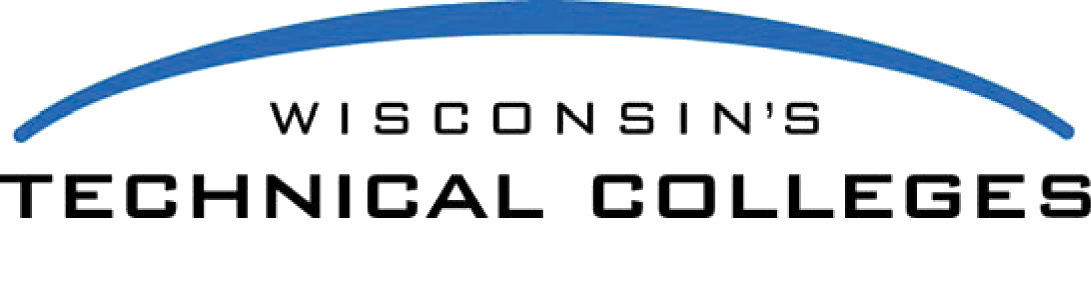 1997 Stanley Foundation Conference
October 1997, the Standing Committee in partnership with the Stanley Foundation hosted a statewide global education conference.
Stanley foundation provided a framework to assess internationalization efforts and provide strategic planning for the future.
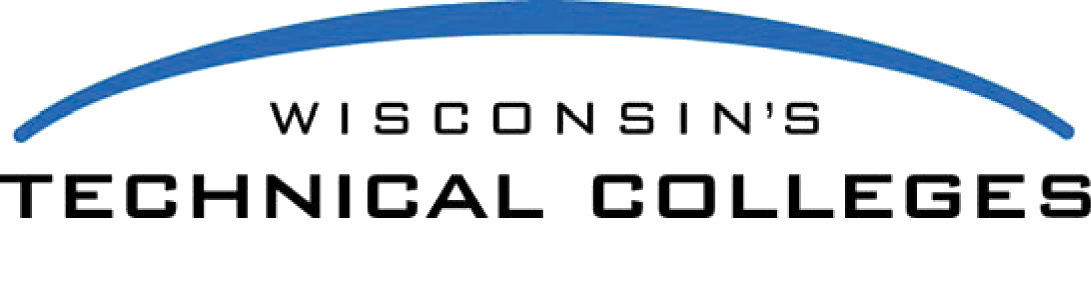 1998 WI-Hessen Agreement
In 1998 the state of Wisconsin signed an agreement reaffirming the sister state relationship between Wisconsin and Hessen, Germany (originally established 1976).
The 1998 Agreement included three strands of collaboration
University Level Partnership
Business and Industry Partnership
Technical College Partnerships
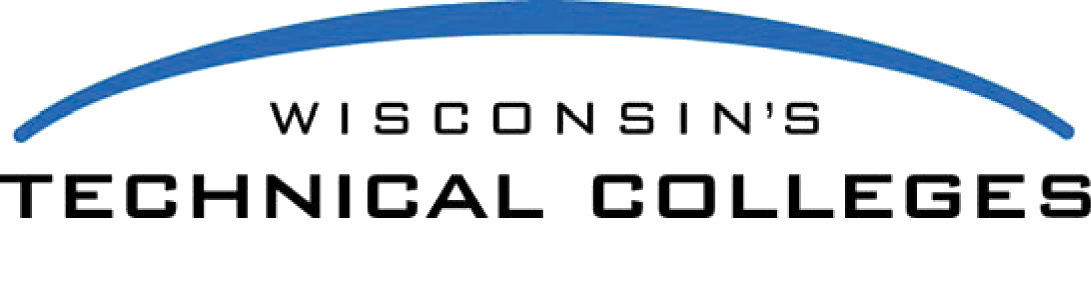 WTCS Hessen Initiatives
2001-2008 More than 12 reciprocal delegations between Wisconsin and Hessen including over 200 faculty, administrators, legislators, and business leaders.
Hessen initiative received strong support including both funding and staff coordination from the WI Governor’s office and WTCS System 
All 16 WTCs districts participated
Many WTCS districts established lasting sister college, sister city, and/or sister county partnerships that continue today.
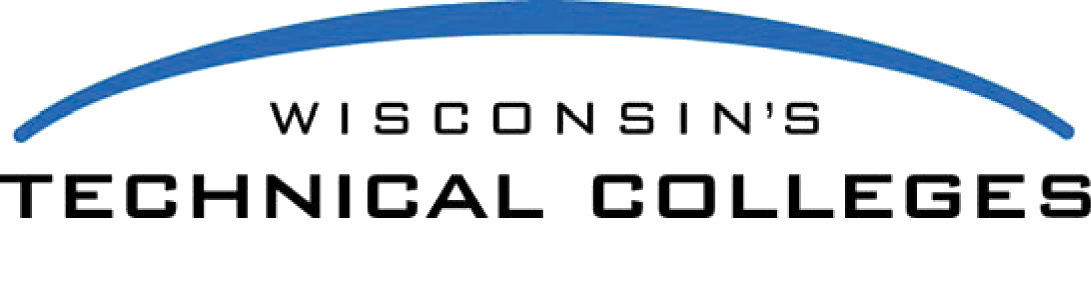 2007-2010 China Initiatives
Building on Hessen model WTCS Standing Committee on International Education turned its focus towards China
2007-10 Global Education Institute to China open to WTCS faculty, staff, and admin
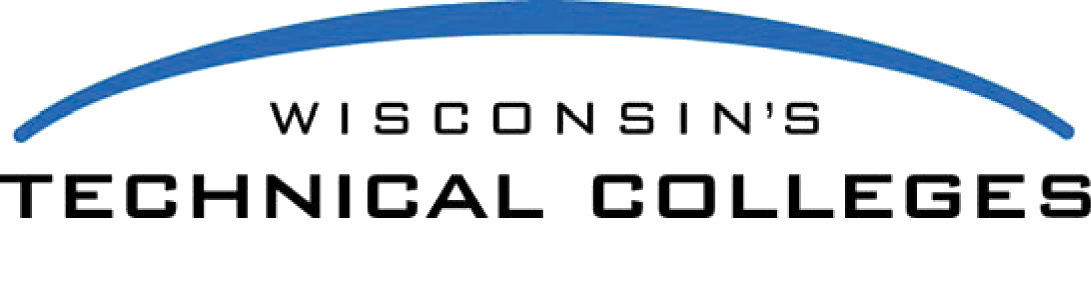 Muslim World Fulbright Award
2005-2008 WTCS Received funding from the Fulbright “Direct Access to the Muslim World” program to host visiting scholars from Tunisia and Turkey.  
Visiting scholars traveled throughout WTCS providing guest lectures and curriculum development on topics related to improving U.S. understandings of the Muslim world
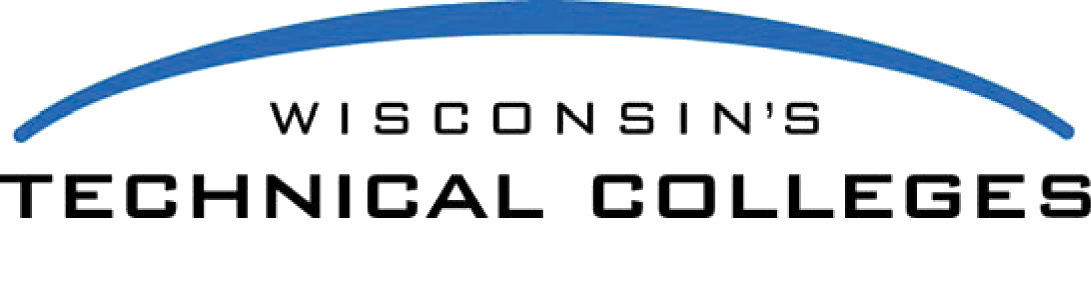 DPI International Education Summit and International Education Council
In 2005, under the tenure of Libby Burmaster as State Superintendent, DPI organized an ambitious 2-day summit of K-12 educators, higher education representatives, business leaders, and state legislators and other policy-makers in facilitated working groups
WTCS International Education Committee was active in the development of the summit and print recommendations
The result was a glossy-print publication that mapped out a 5-point strategy for international education recommendations at all levels of education in Wisconsin
Following the summit DPI established a DPI International Education committee under the superintendent aimed at facilitating collaboration and communication across systems
One result was WTCS combined annual conference with UW, WAICU, and DPI
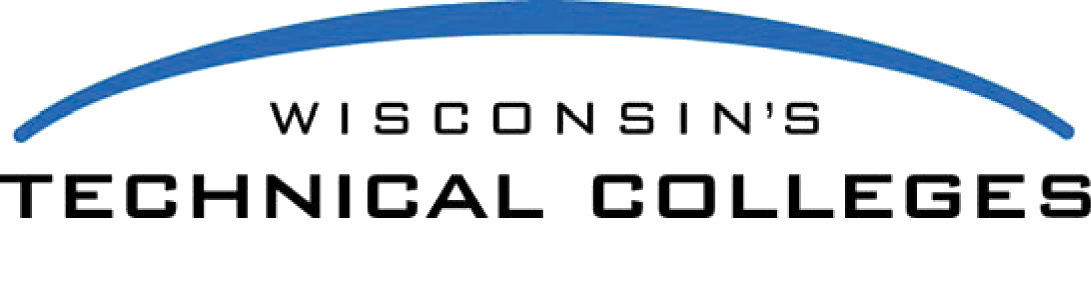 Updating International DACUM
In 2006 the committee conducted a review and revision of the original 1998 World of International/Multicultural Work Skills DACUM 
Overall competencies were validated as still current
Changed title to “Global Education Work Skills”
Changes language from “skills” and “duties” to “Learning Objectives” and “Competencies”
Minor modifications to update current competencies including greater emphasis on global economy, collaboration in cross-cultural environments, and use of technology to support global initiatives.
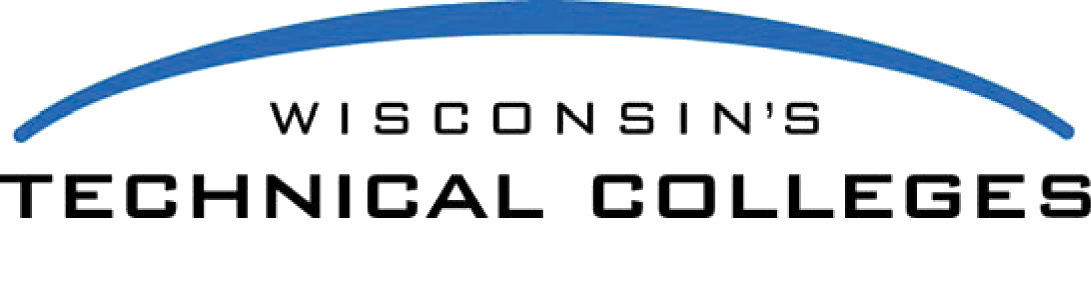 Internationalizing the Business Curriculum
2011 Madison College hosted a state-wide summer institute on Internationalizing the Undergraduate Business Curriculum
NWTC coordinated a Title VI BIE grant to create a shared International Business Associate Degree in collaboration with Madison College, WCTC, and NTC
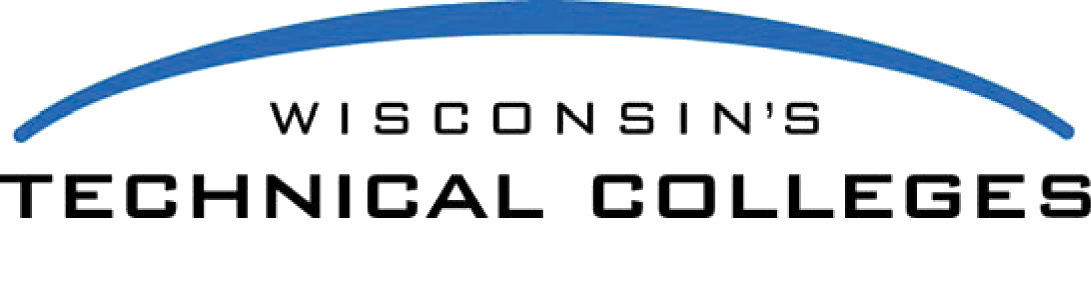 Promoting Study Abroad
Created a Wisconsin Affiliate Membership to the Illinois Consortium for International Studies and Programs (ICISP) to expand study abroad opportunities to WTCS students
Used WTCS funding to create recommendations for best practice for transcription of study abroad credit and sharing cross-enrollment of study abroad programs between WTCS districts
Created WTCSGlobalEd.org for state-wide listing of study abroad opportunities
Created the David Hague scholarship to provide $500 award to WTCS student studying abroad in recognition of one of the early committee leaders
Madison college provided series of workshops on best practice in health, safety and liability in implementing faculty-led study abroad programs
Coordinated opportunities for state-wide purchase of study abroad health insurance and emergency evacuation services for study abroad and employee international travel
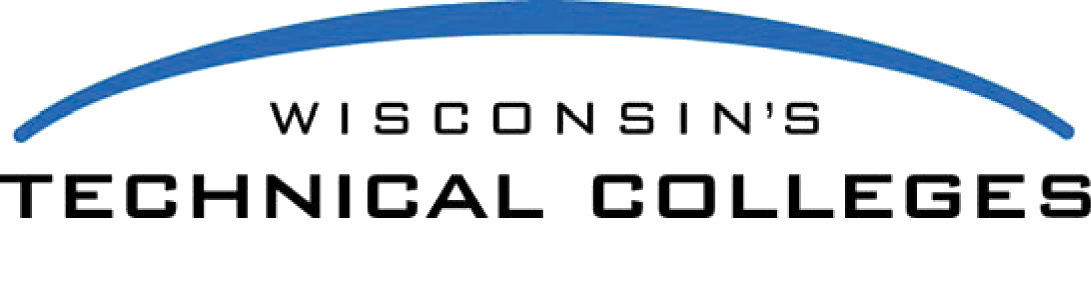 Supporting International Students
International Ed Committee reached out to the Student Services Administrators group offing support regarding best practices in admission and support for international students
WTCS coordinated a state-wide workshop on F-1 visa program administration basics for all colleges
Numerous WTCS colleges participated in the CCI program to place international students from the developing world at WTCS colleges
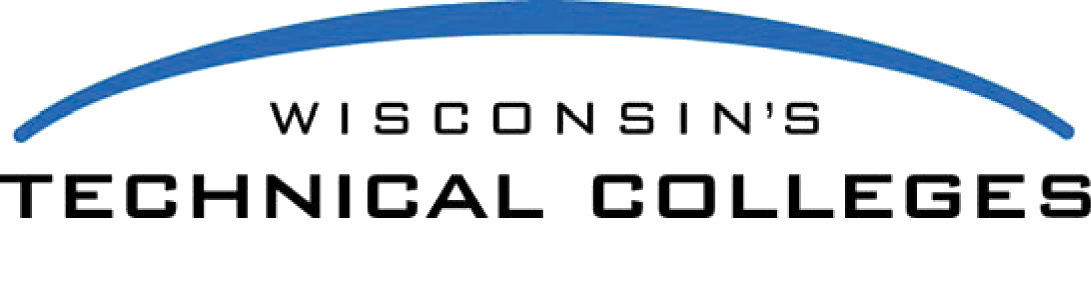 Wisconsin Ireland Initiative
Sept 2012 WTCS signs a 5 year agreement with the Institutes of Technology Ireland (IOTI)
Sept 2013 WTCS International Ed Committee provides funding to partially support travel for a delegation of 5 WTCS administrators to conduct a site visit of IOTI institutions and discuss implementation.
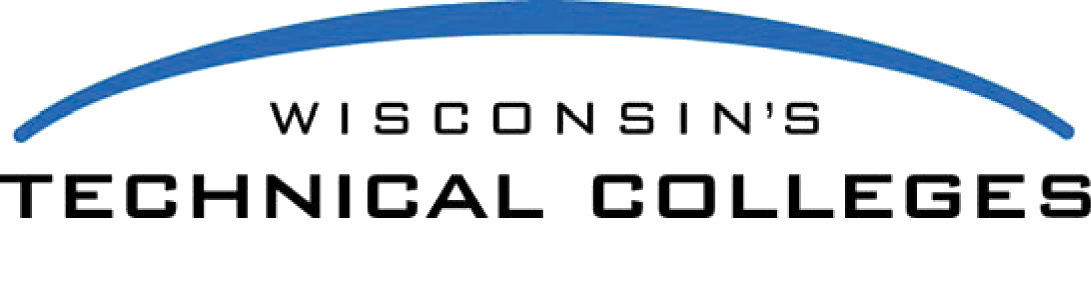 Wisconsin Ireland Initiative (slide 2)
Potential fields of study for Ireland collaboration include:
Hospitality, tourism, & Culinary
Information Technology and Creative Media
Business
Agriculture/Horticulture
Early Childhood Education
Biotechnology
Humanities
Engineering
Industrial Automation
Sports Medicine
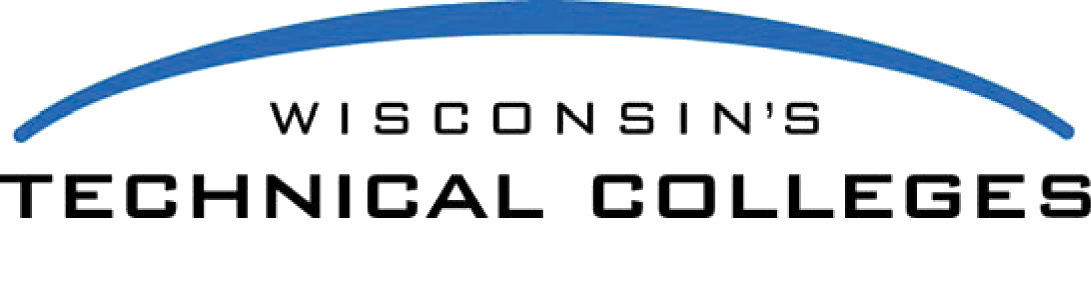 Wisconsin Ireland Initiative (slide 3)
Next Steps
Online Student and Faculty Projects (Fall 2013 and Spring 2014) 
Faculty Exchanges (Spring 2014 and 2015)
Short-Term Study Abroad (May 2014)
Reciprocal Student Exchanges (Spring 2015)
Articulation and Degree Completion (2015-16)
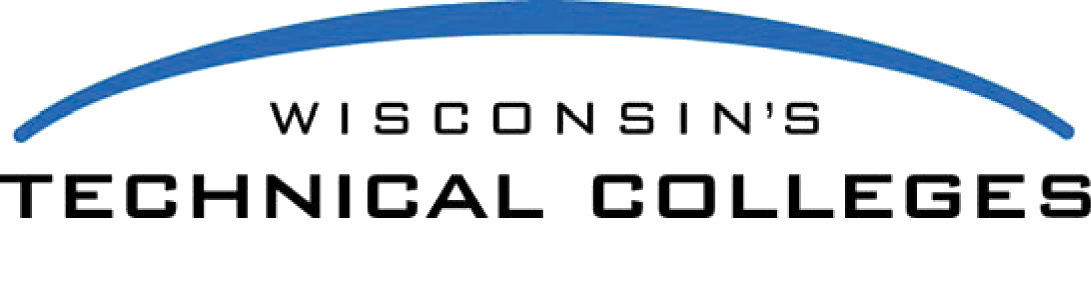